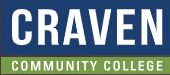 TABE  Math-EUnit-4  FRACTIONSREVIEW
Revised: October 16, 2023
Nolan Tomboulian
Some graphics may not have copied well during the scan process.
1
Math-E  - Unit-4 - Review
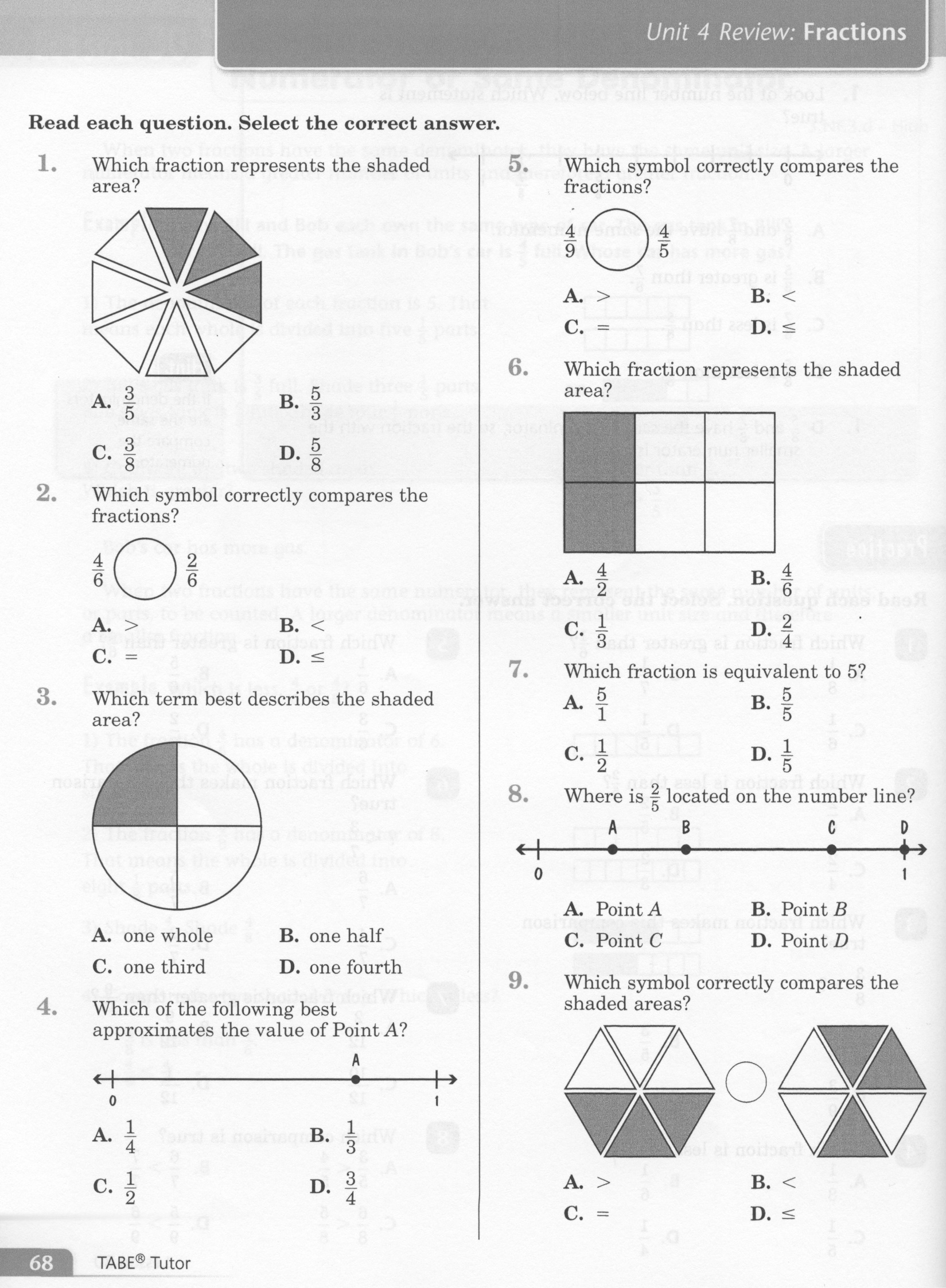 2
Math-E  - Unit-4 - Review
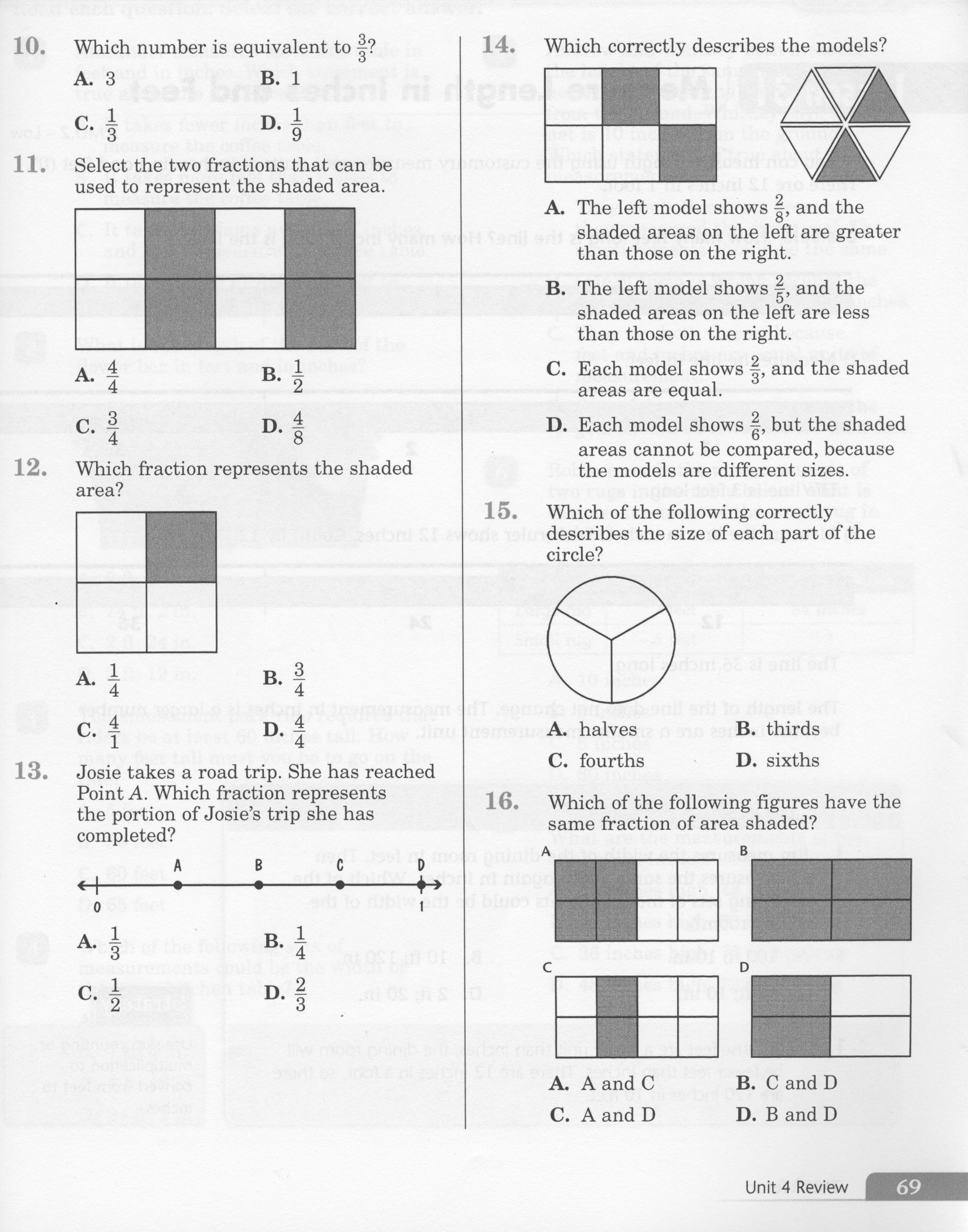 3
Math-E  - Unit-4 - Review
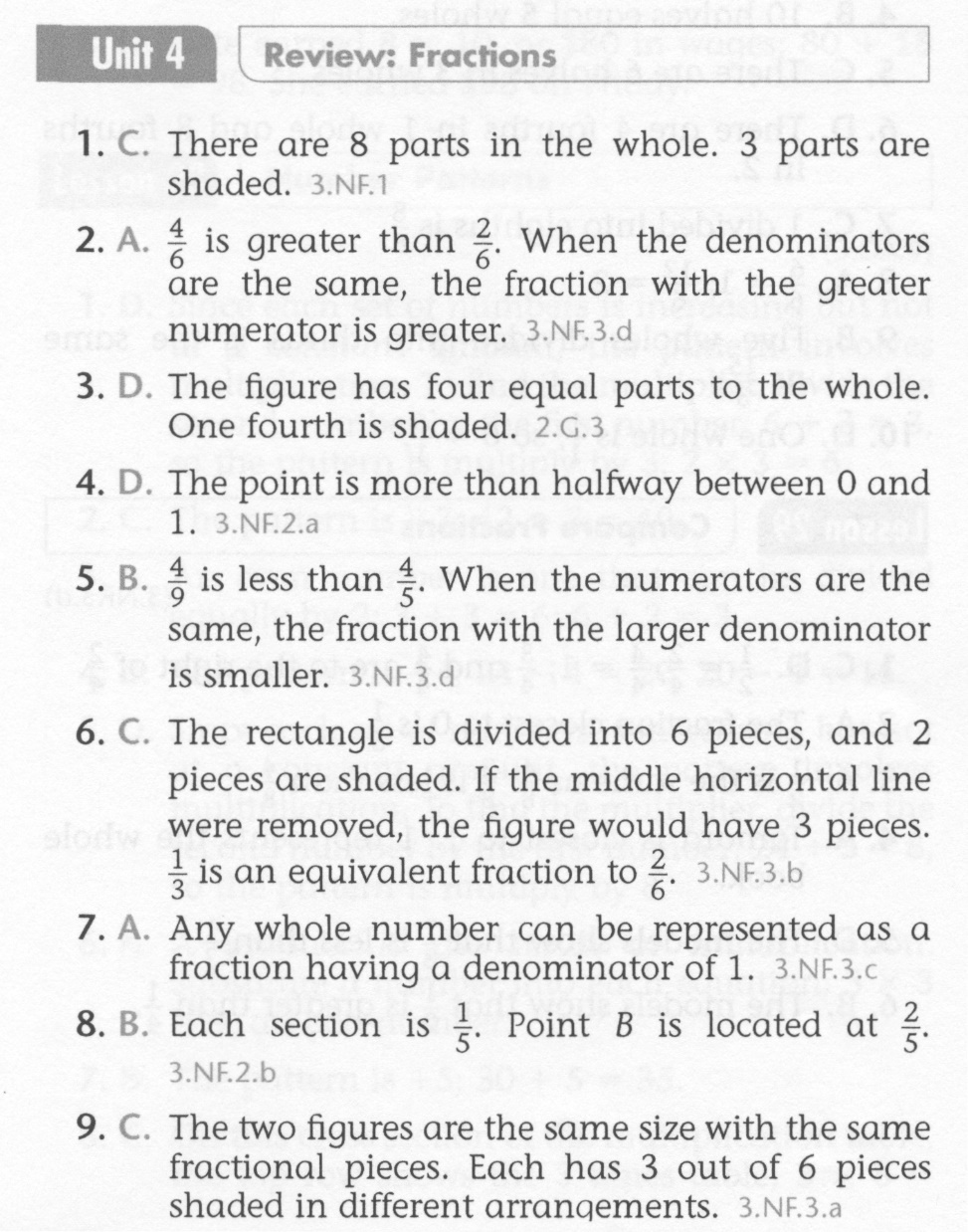 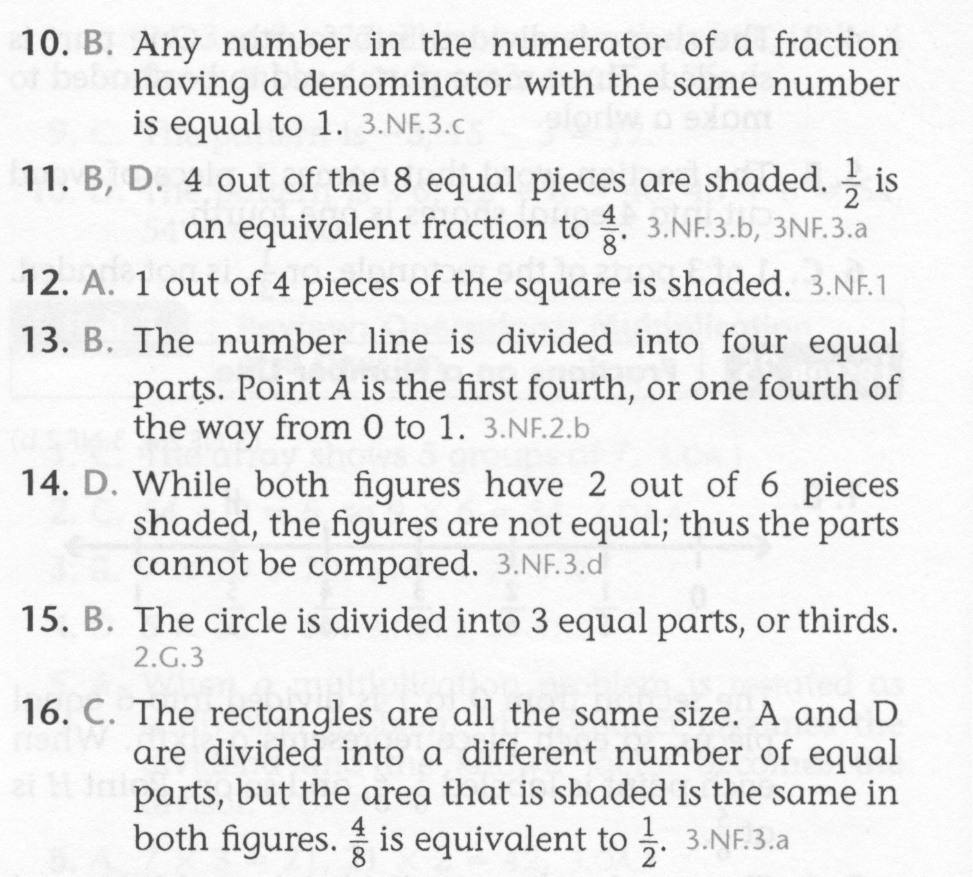 4
Math-E  - Practice - Unit-4 Review
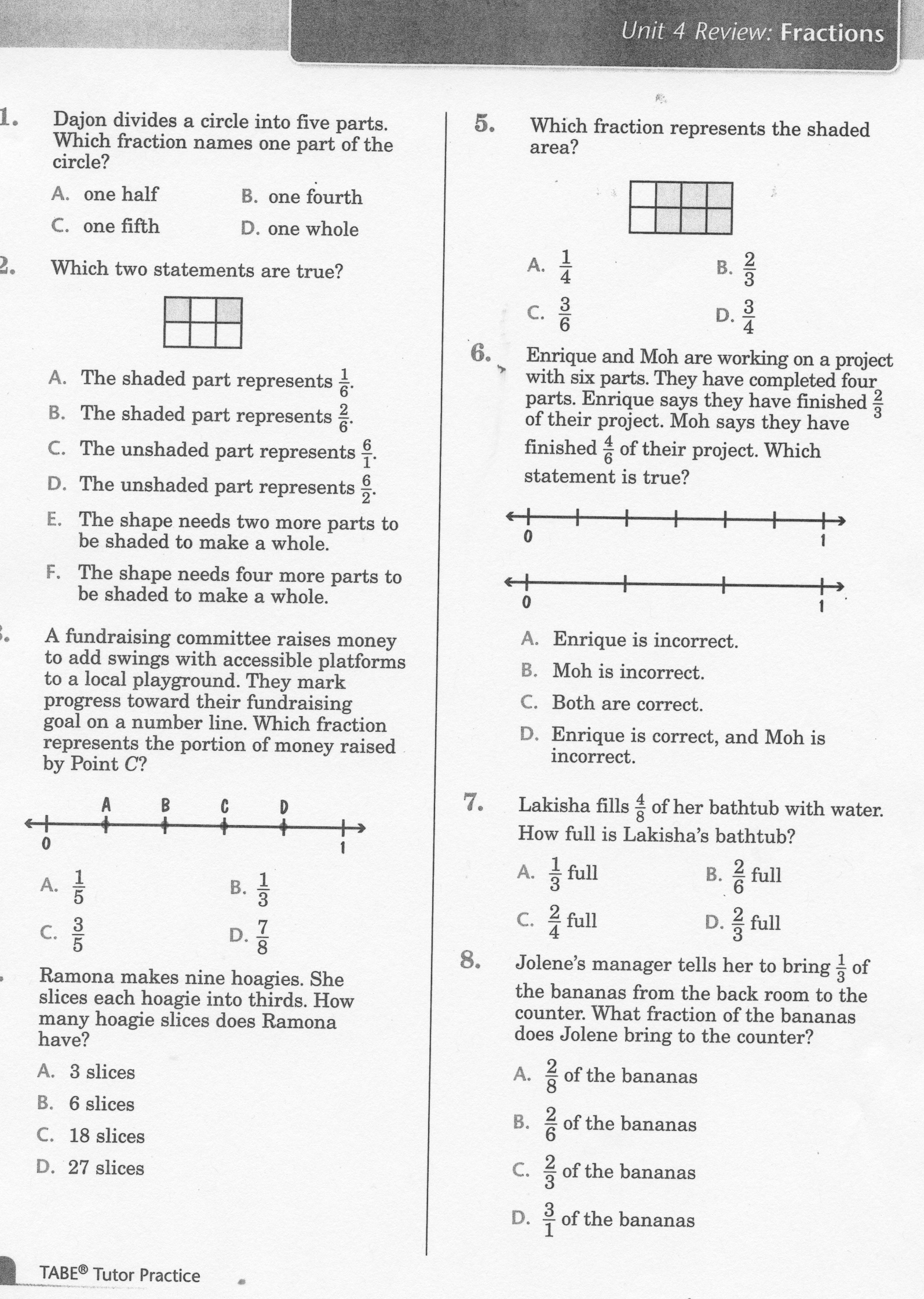 5
Math-E  - Practice - Unit-4 Review
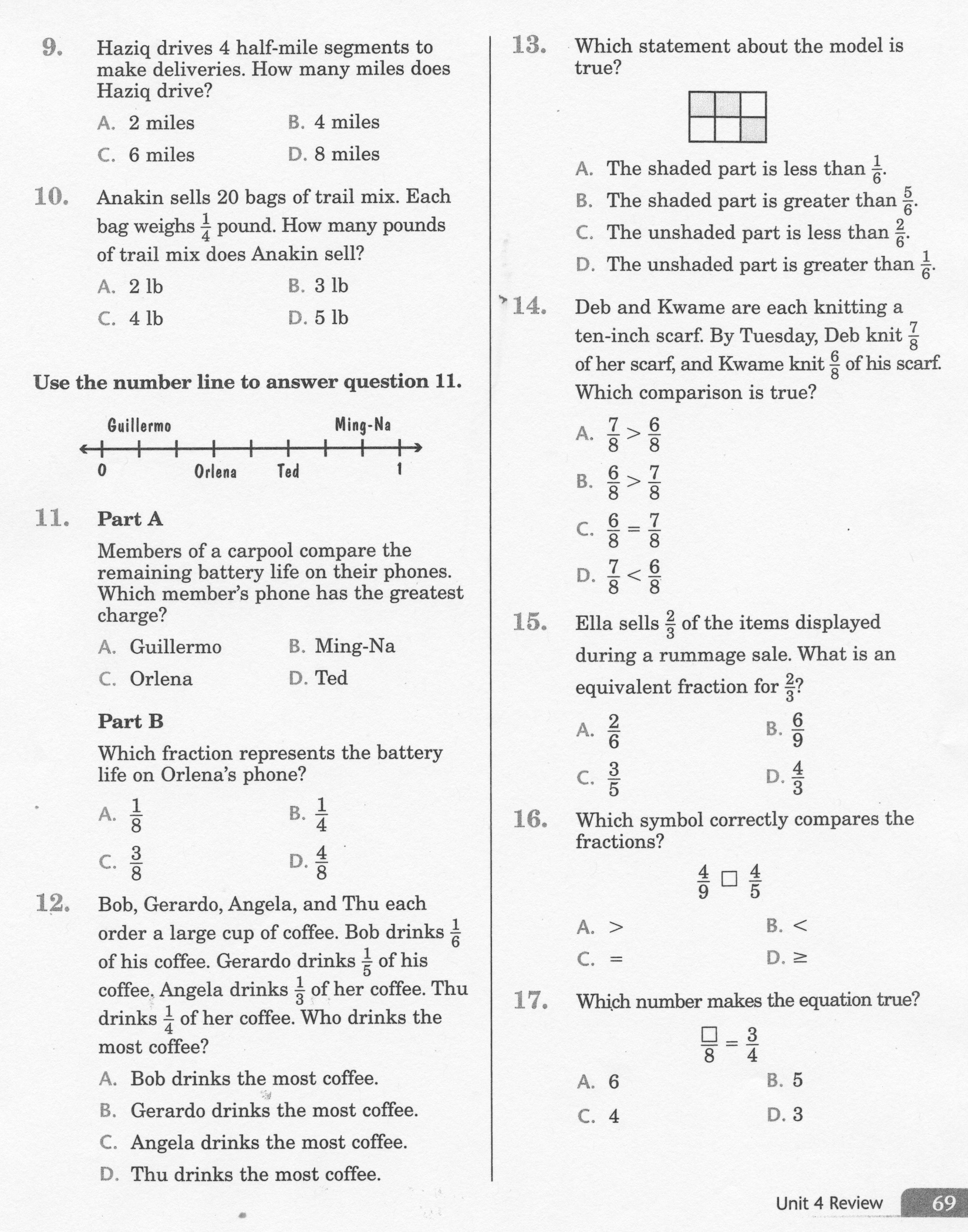 6
Math-E  - Practice - Unit-4 Review
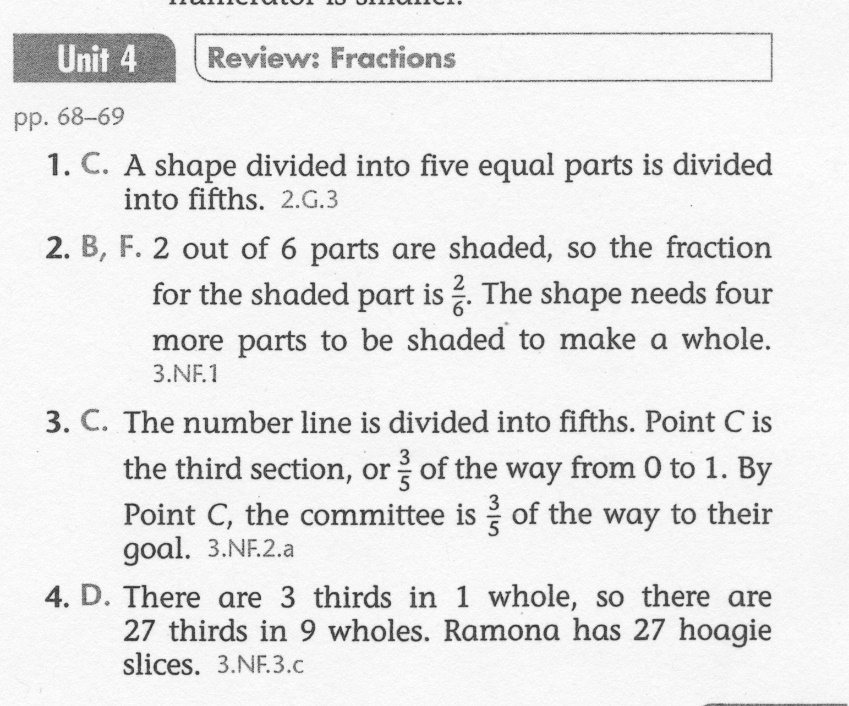 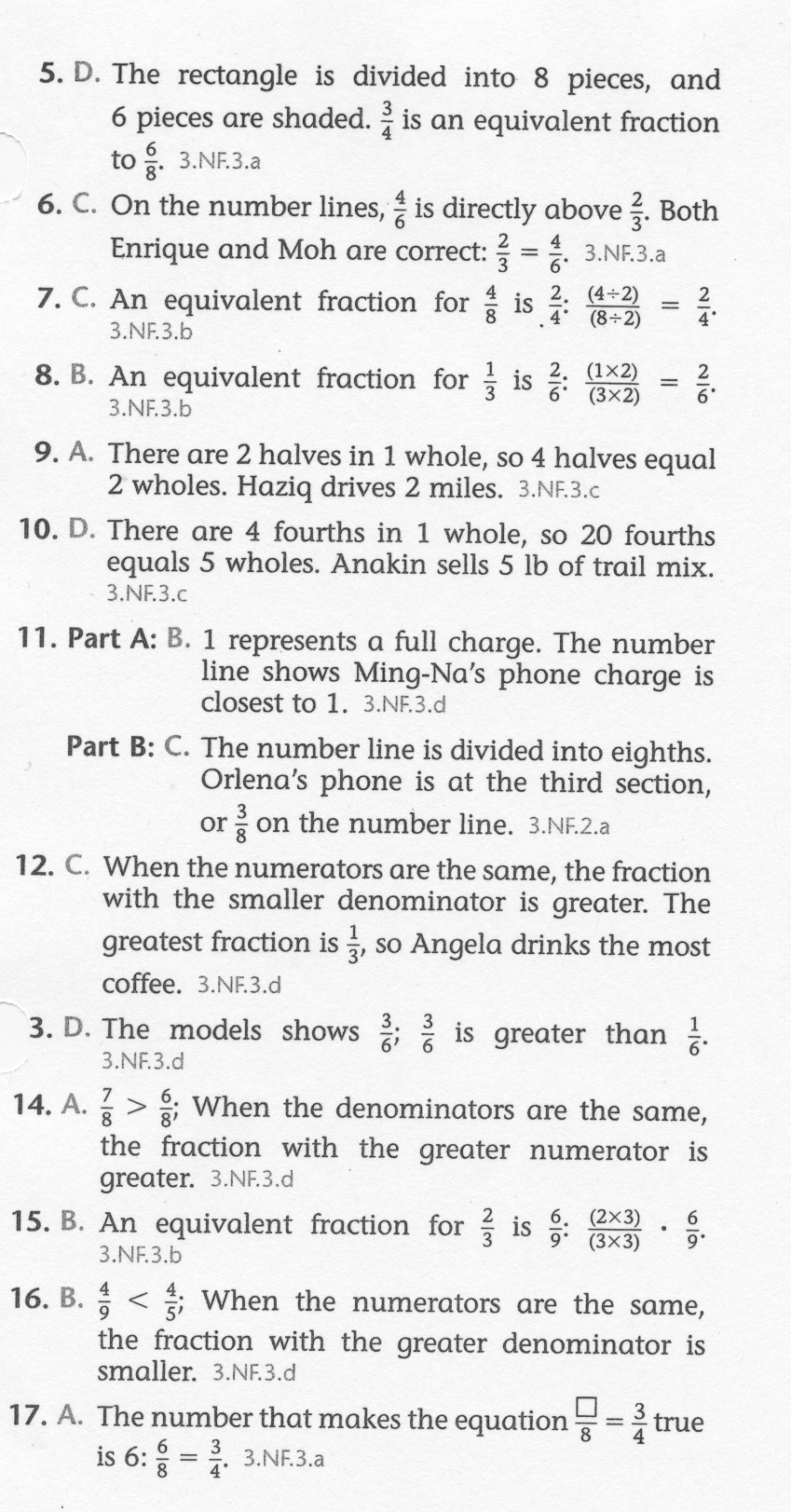 7